Figure 1. Conceptual Model of the Congruency of Appeal and Political Ideology on Sustainability Effects
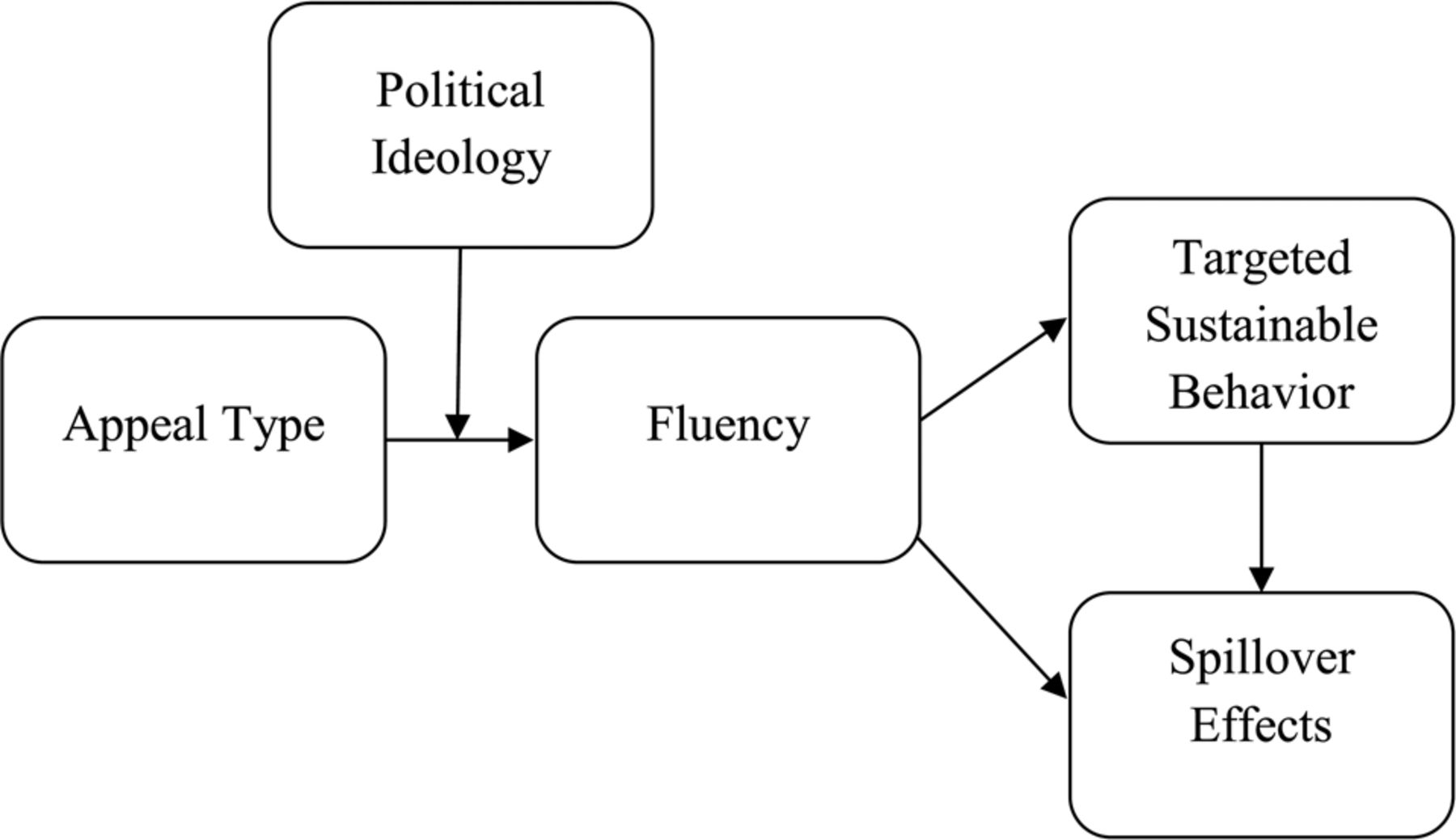 J Consum Res, Volume 40, Issue 2, 1 August 2013, Pages 350–367, https://doi.org/10.1086/670610
The content of this slide may be subject to copyright: please see the slide notes for details.
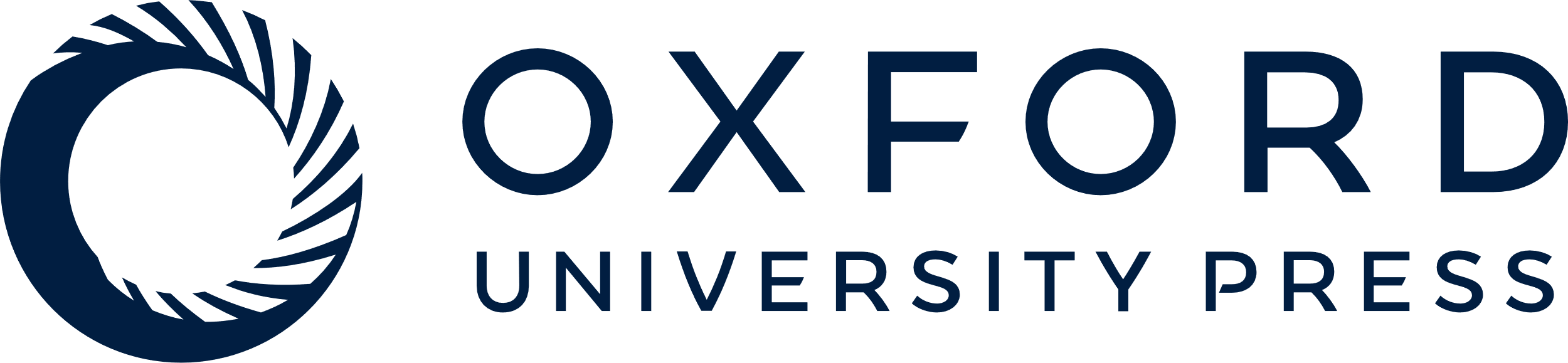 [Speaker Notes: Figure 1. Conceptual Model of the Congruency of Appeal and Political Ideology on Sustainability Effects


Unless provided in the caption above, the following copyright applies to the content of this slide: © 2013 by JOURNAL OF CONSUMER RESEARCH, Inc.]
Figure 2. Study 1: Simple Slopes of Appeal Type by Political Ideology on Recycling Intentions
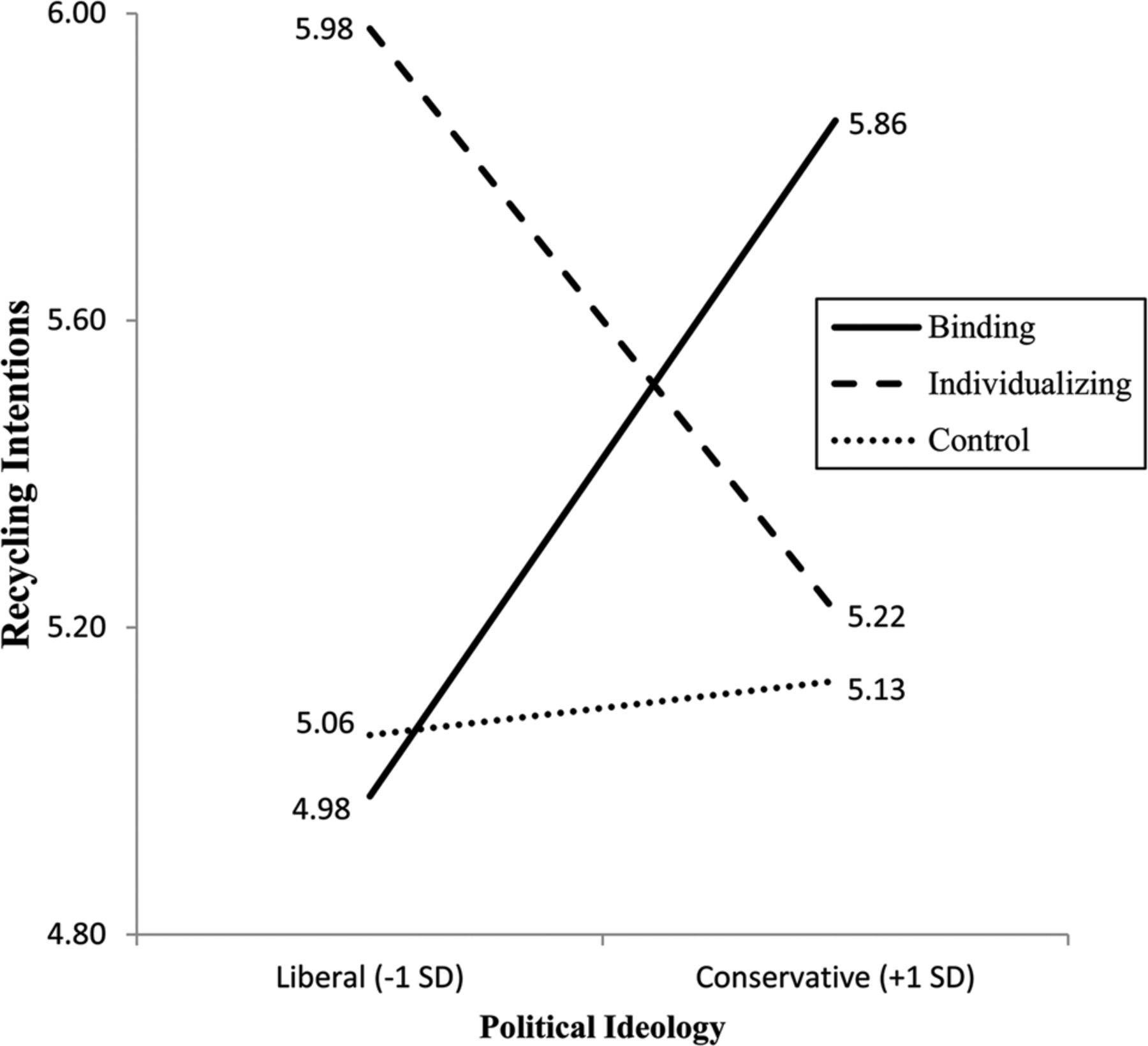 J Consum Res, Volume 40, Issue 2, 1 August 2013, Pages 350–367, https://doi.org/10.1086/670610
The content of this slide may be subject to copyright: please see the slide notes for details.
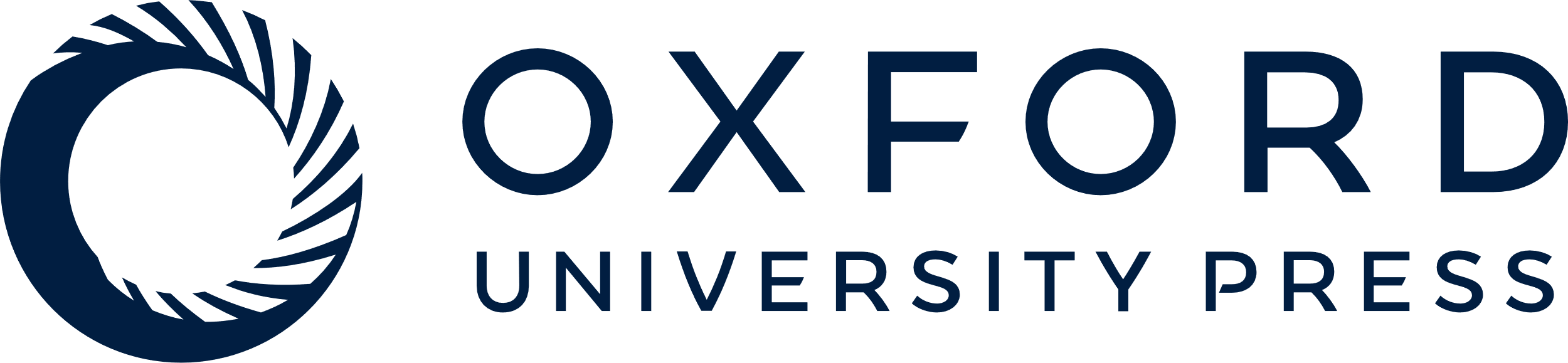 [Speaker Notes: Figure 2. Study 1: Simple Slopes of Appeal Type by Political Ideology on Recycling Intentions


Unless provided in the caption above, the following copyright applies to the content of this slide: © 2013 by JOURNAL OF CONSUMER RESEARCH, Inc.]
Figure 3. Study 2: Simple Slopes of Appeal Type by Political Ideology on Weekly Recycling
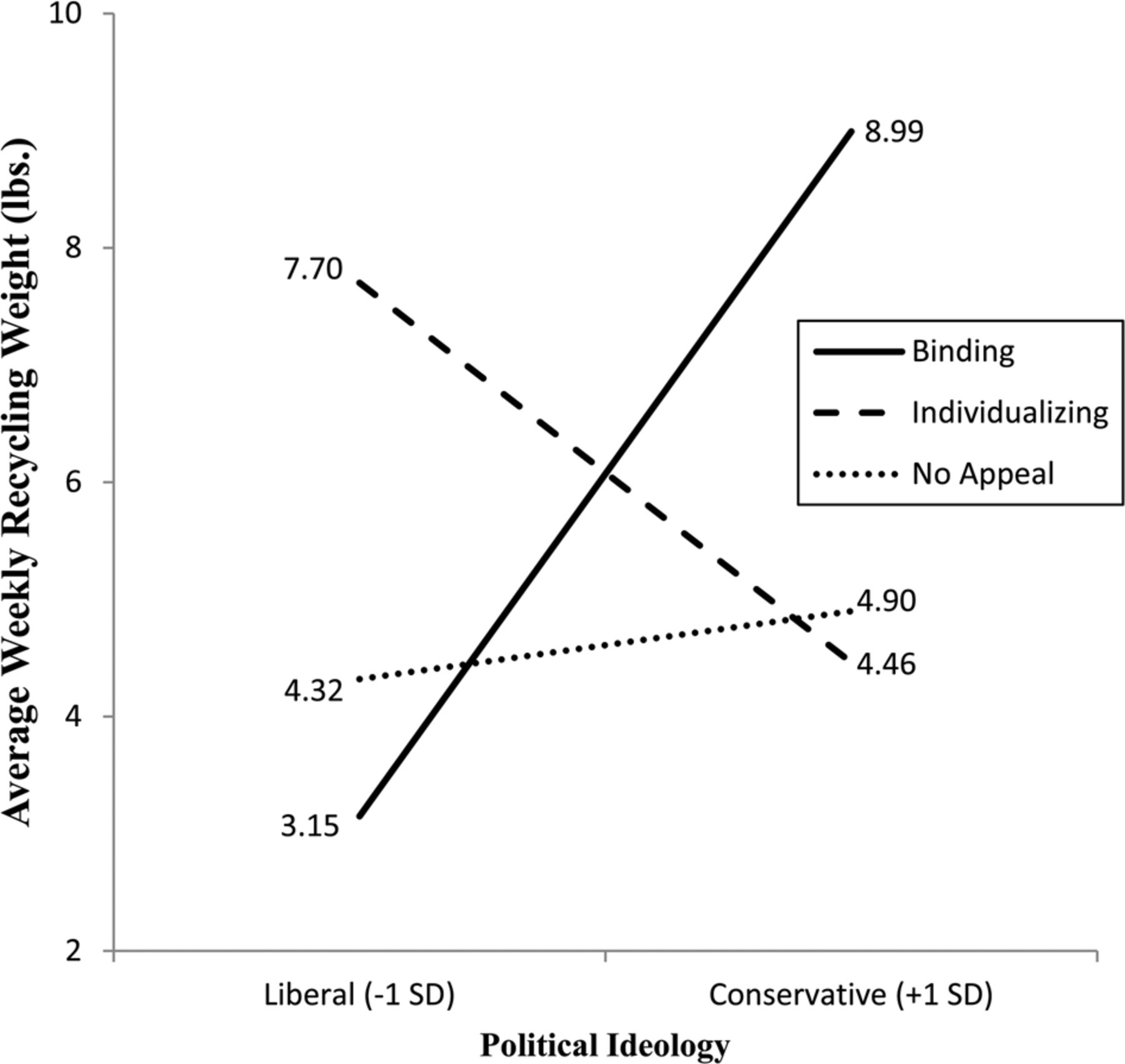 J Consum Res, Volume 40, Issue 2, 1 August 2013, Pages 350–367, https://doi.org/10.1086/670610
The content of this slide may be subject to copyright: please see the slide notes for details.
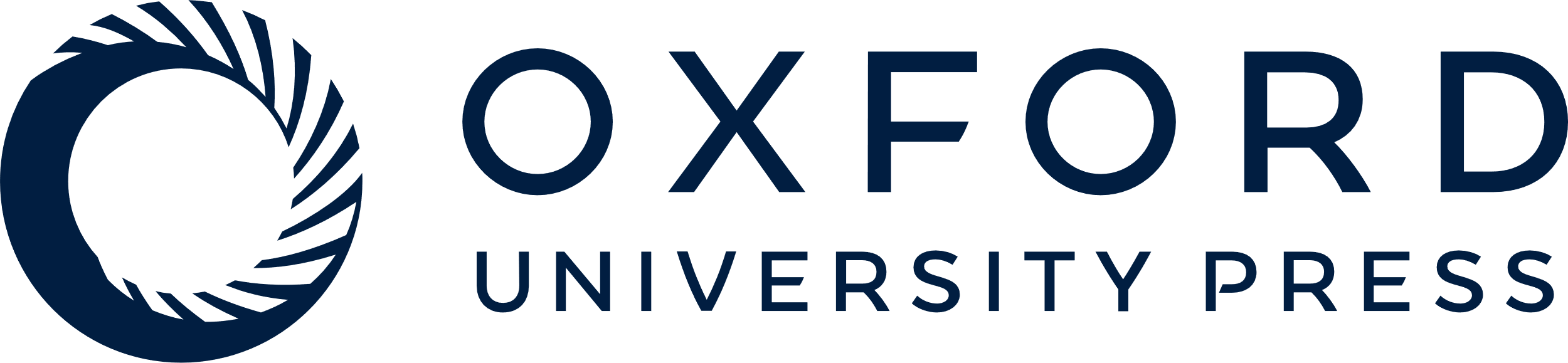 [Speaker Notes: Figure 3. Study 2: Simple Slopes of Appeal Type by Political Ideology on Weekly Recycling


Unless provided in the caption above, the following copyright applies to the content of this slide: © 2013 by JOURNAL OF CONSUMER RESEARCH, Inc.]
Figure 4. Study 2: Appeal Type by Political Ideology Over Time
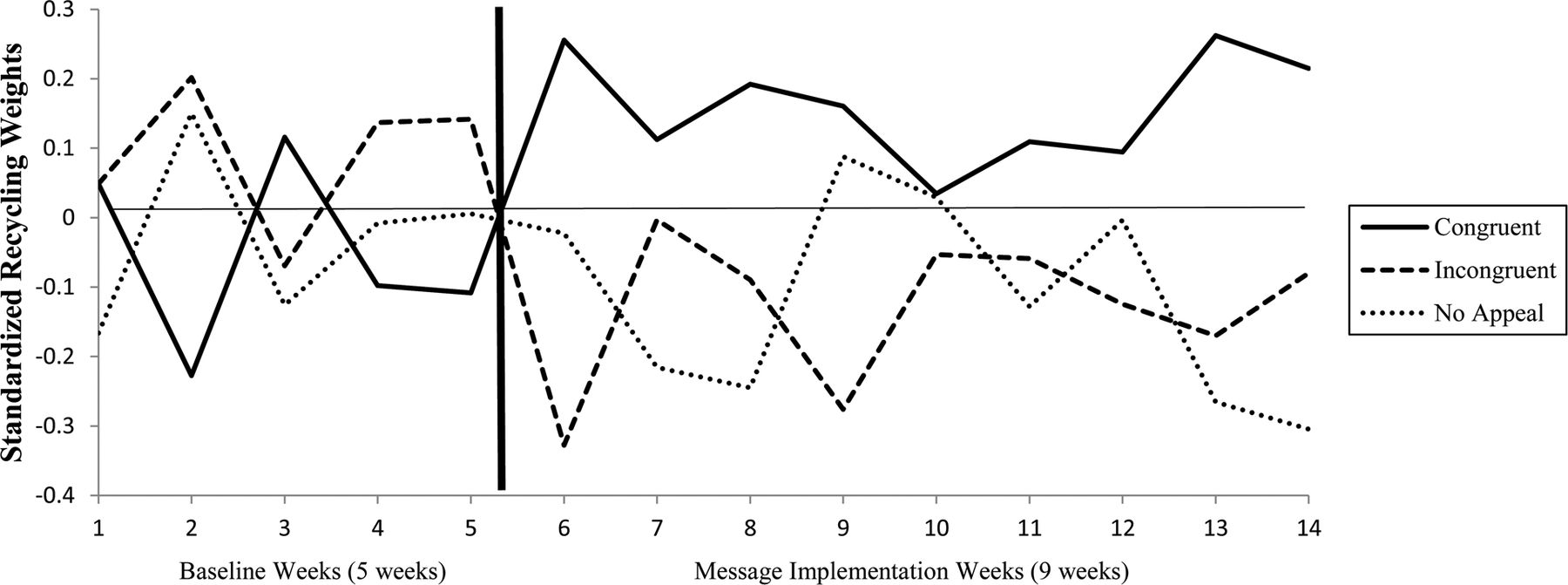 J Consum Res, Volume 40, Issue 2, 1 August 2013, Pages 350–367, https://doi.org/10.1086/670610
The content of this slide may be subject to copyright: please see the slide notes for details.
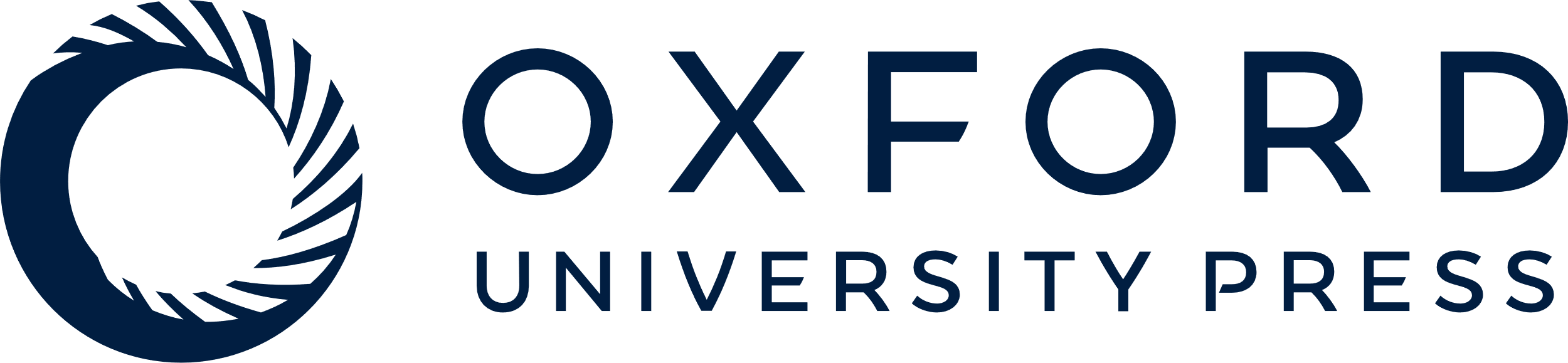 [Speaker Notes: Figure 4. Study 2: Appeal Type by Political Ideology Over Time


Unless provided in the caption above, the following copyright applies to the content of this slide: © 2013 by JOURNAL OF CONSUMER RESEARCH, Inc.]
Figure 5. Study 3: Simple Slopes of Appeal Type by Political Ideology on Fluency
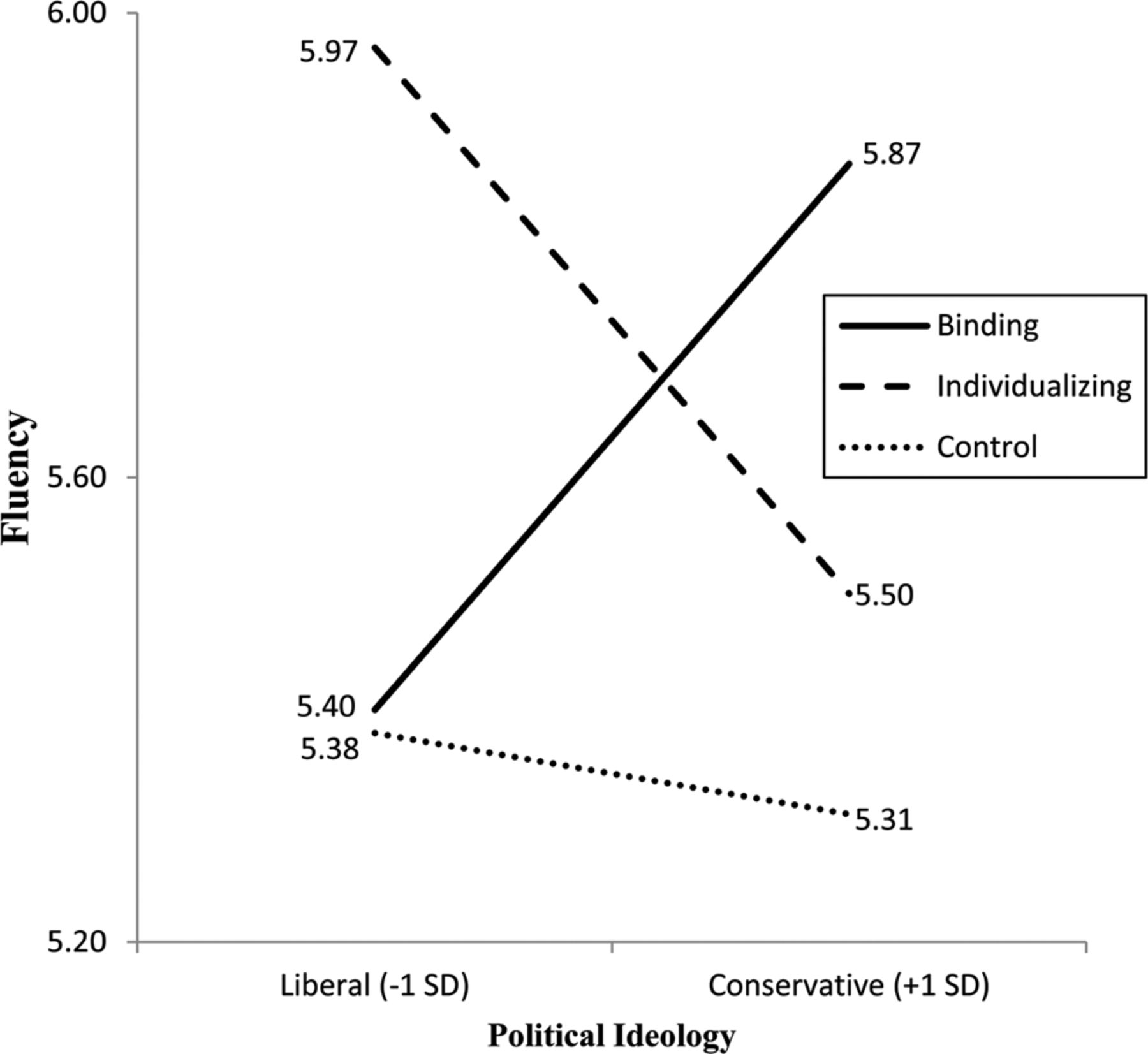 J Consum Res, Volume 40, Issue 2, 1 August 2013, Pages 350–367, https://doi.org/10.1086/670610
The content of this slide may be subject to copyright: please see the slide notes for details.
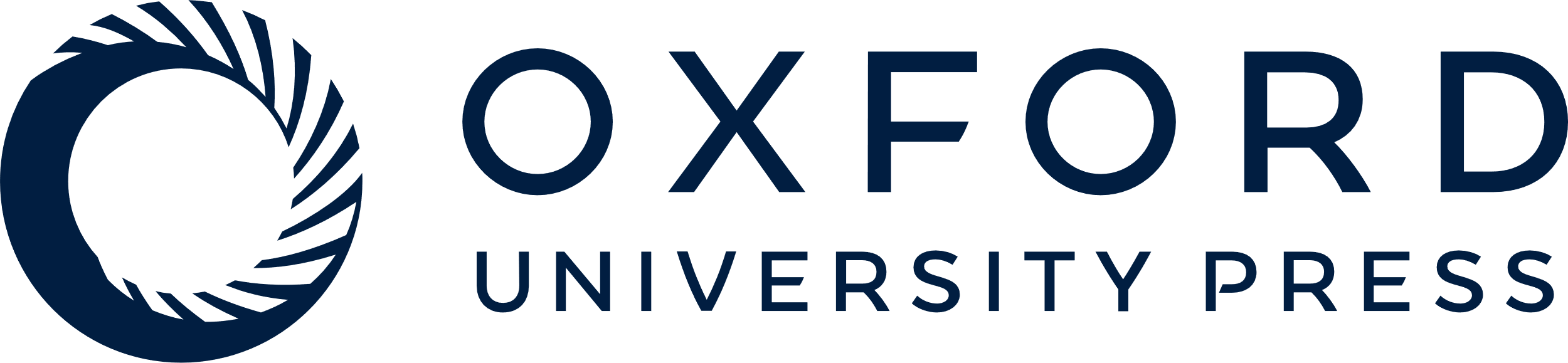 [Speaker Notes: Figure 5. Study 3: Simple Slopes of Appeal Type by Political Ideology on Fluency


Unless provided in the caption above, the following copyright applies to the content of this slide: © 2013 by JOURNAL OF CONSUMER RESEARCH, Inc.]
Figure 6. Study 3: Mediation Model of Appeal Type by Political Ideology to Recycling Intentions through Fluency
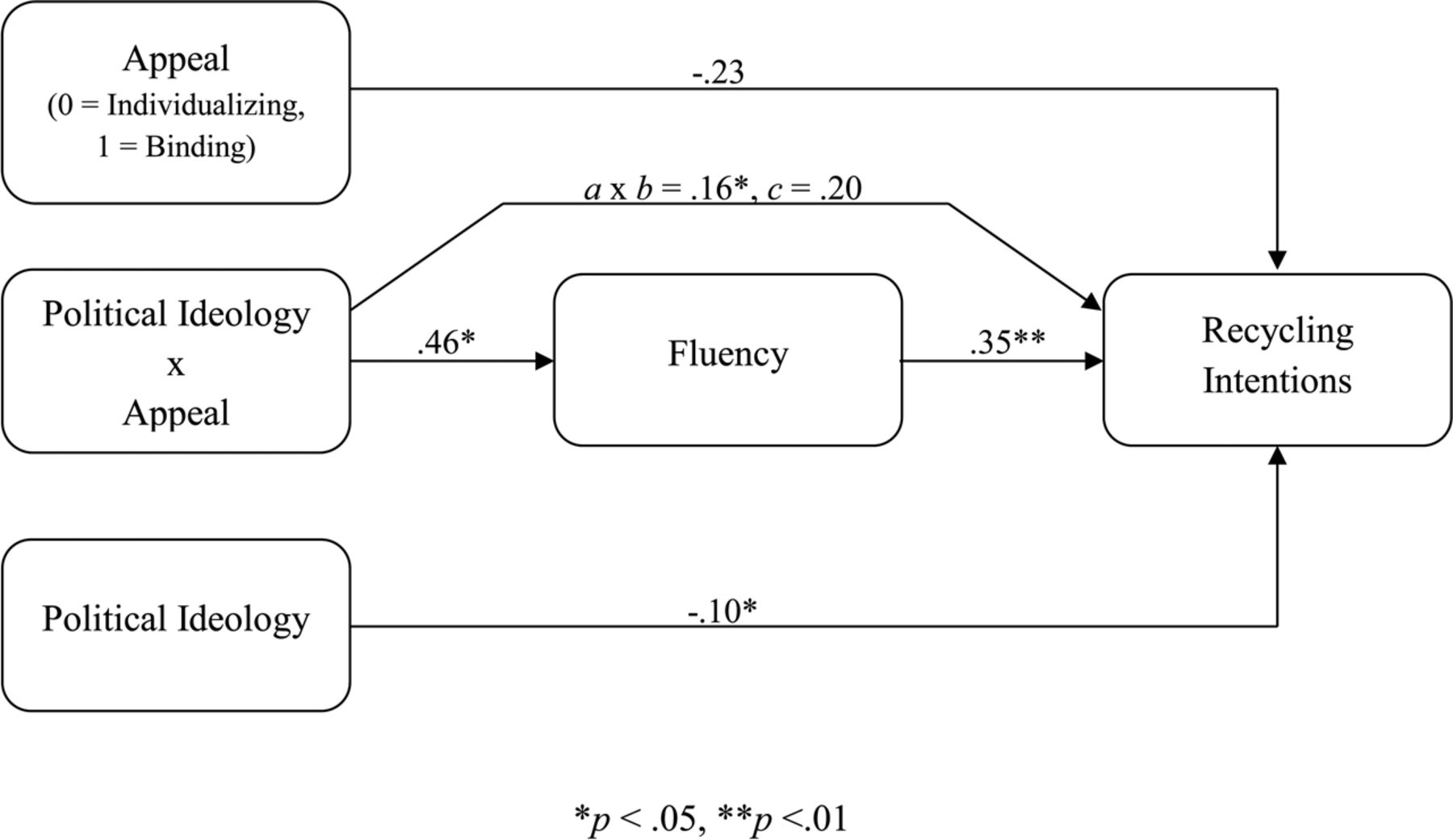 J Consum Res, Volume 40, Issue 2, 1 August 2013, Pages 350–367, https://doi.org/10.1086/670610
The content of this slide may be subject to copyright: please see the slide notes for details.
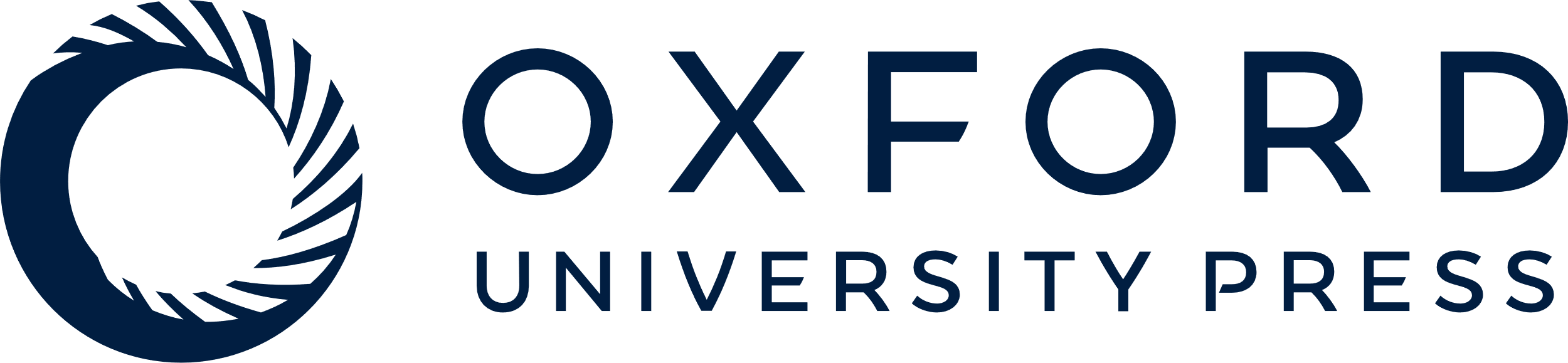 [Speaker Notes: Figure 6. Study 3: Mediation Model of Appeal Type by Political Ideology to Recycling Intentions through Fluency


Unless provided in the caption above, the following copyright applies to the content of this slide: © 2013 by JOURNAL OF CONSUMER RESEARCH, Inc.]
Figure 7. Study 4: Simple Slopes of Appeal Type by Political Ideology on Fluency
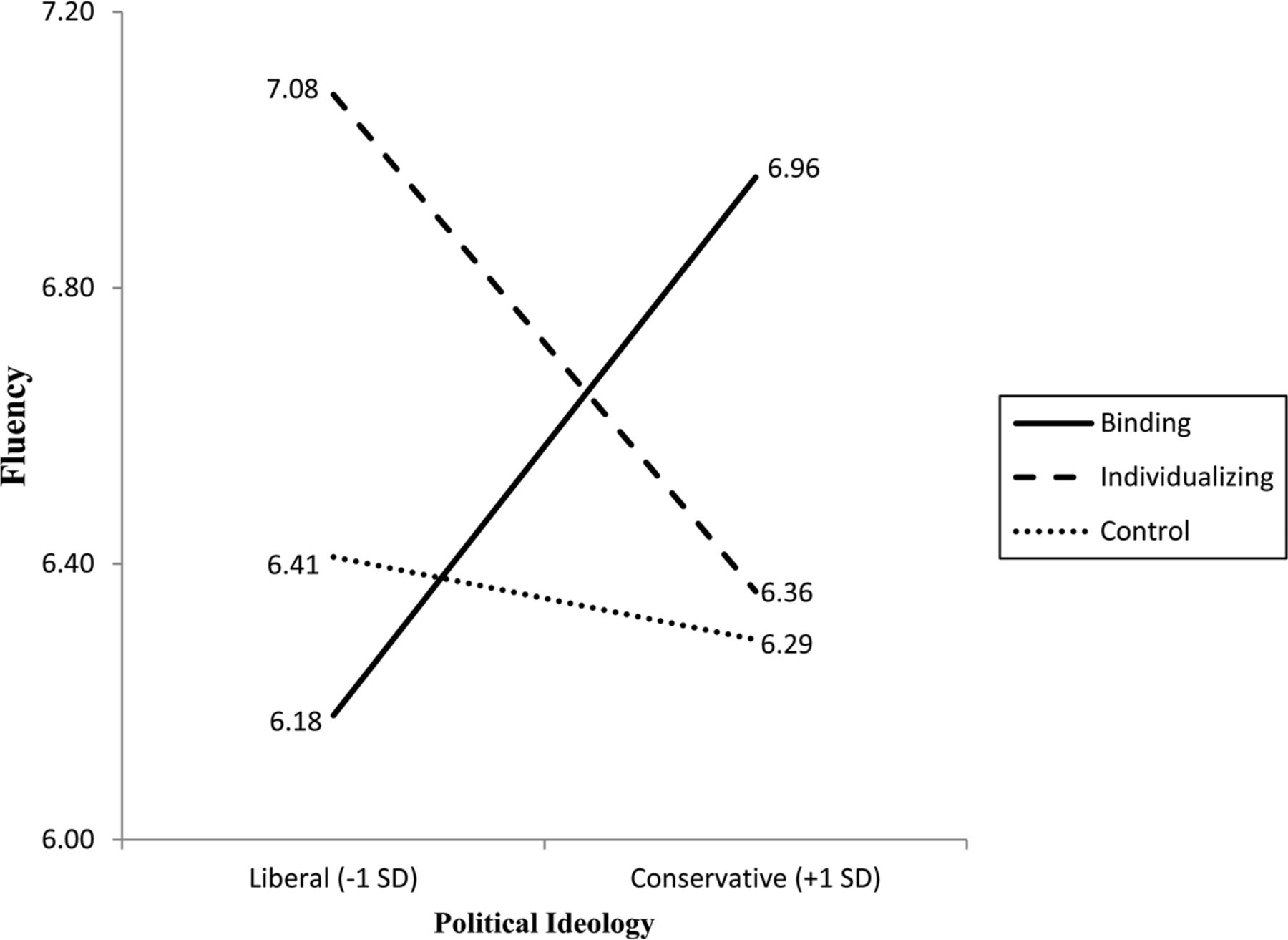 J Consum Res, Volume 40, Issue 2, 1 August 2013, Pages 350–367, https://doi.org/10.1086/670610
The content of this slide may be subject to copyright: please see the slide notes for details.
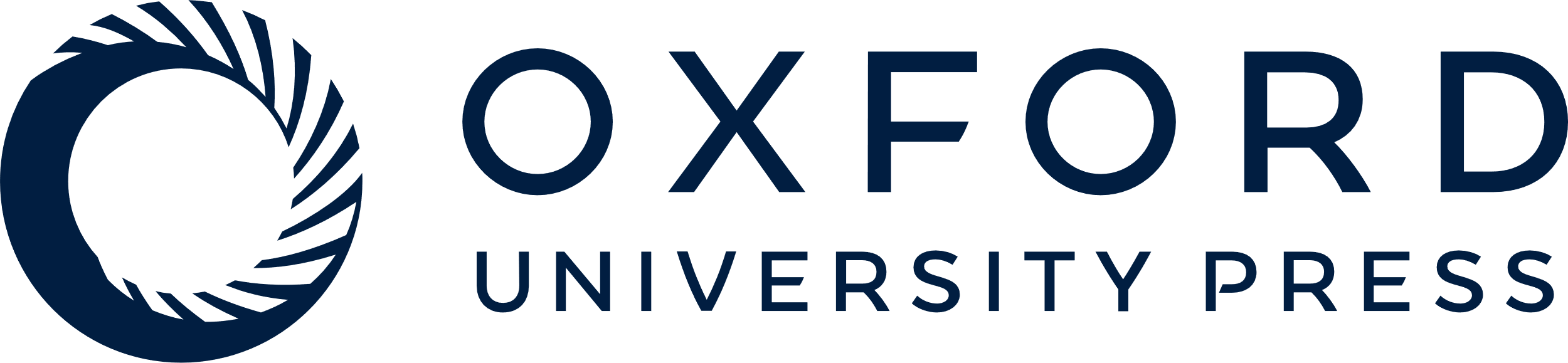 [Speaker Notes: Figure 7. Study 4: Simple Slopes of Appeal Type by Political Ideology on Fluency


Unless provided in the caption above, the following copyright applies to the content of this slide: © 2013 by JOURNAL OF CONSUMER RESEARCH, Inc.]
Figure A1. Individualizing Appeal
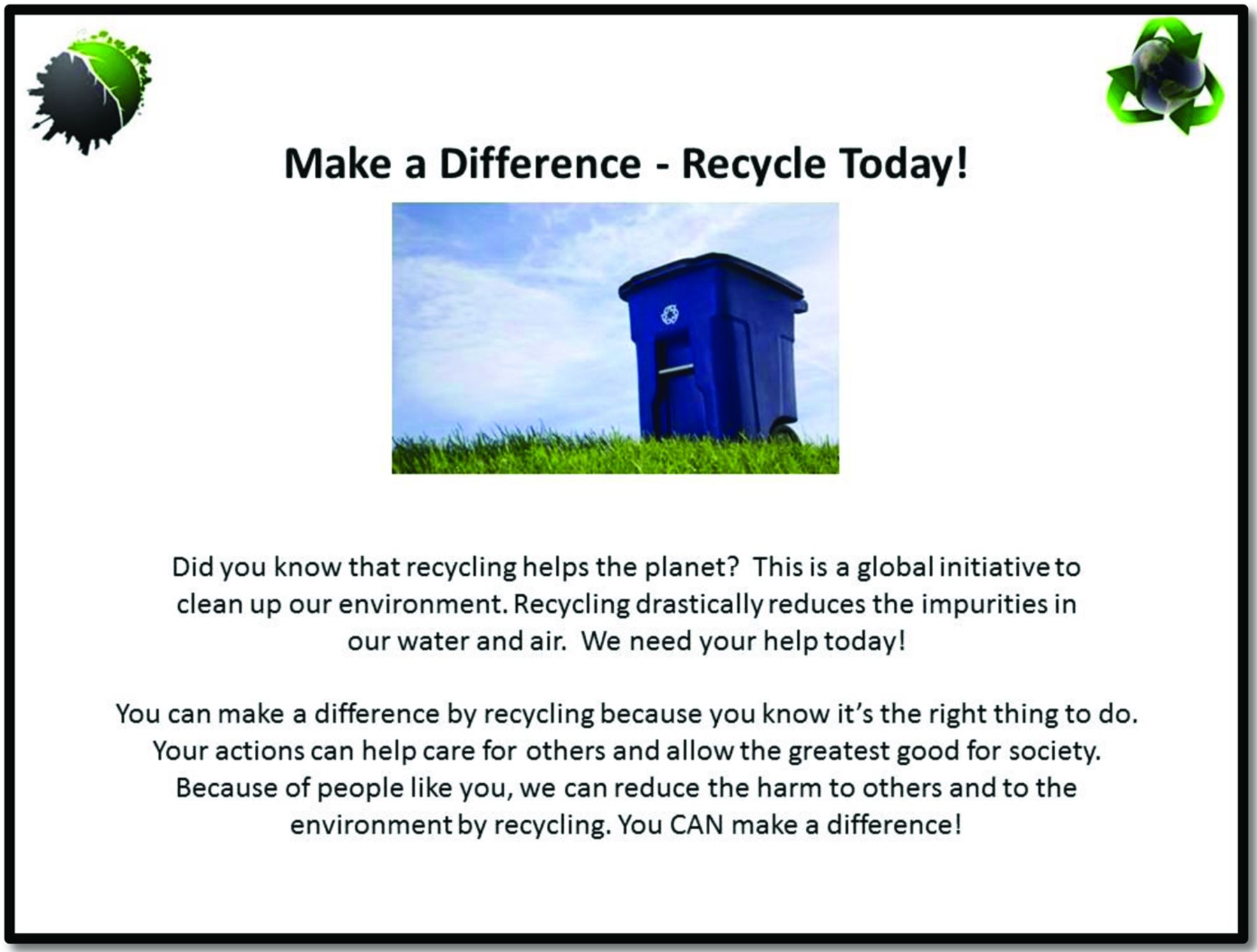 J Consum Res, Volume 40, Issue 2, 1 August 2013, Pages 350–367, https://doi.org/10.1086/670610
The content of this slide may be subject to copyright: please see the slide notes for details.
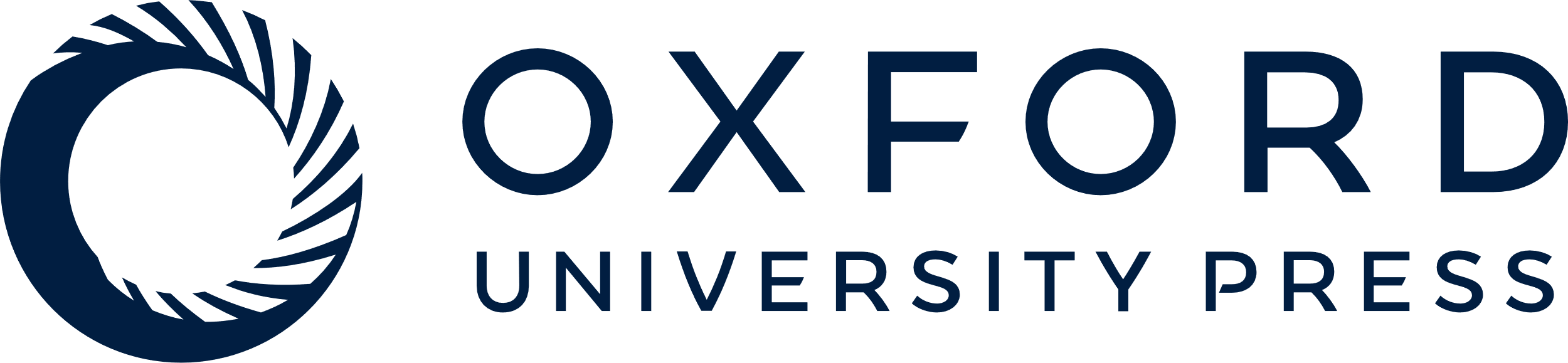 [Speaker Notes: Figure A1. Individualizing Appeal


Unless provided in the caption above, the following copyright applies to the content of this slide: © 2013 by JOURNAL OF CONSUMER RESEARCH, Inc.]
Figure A2. Binding Appeal
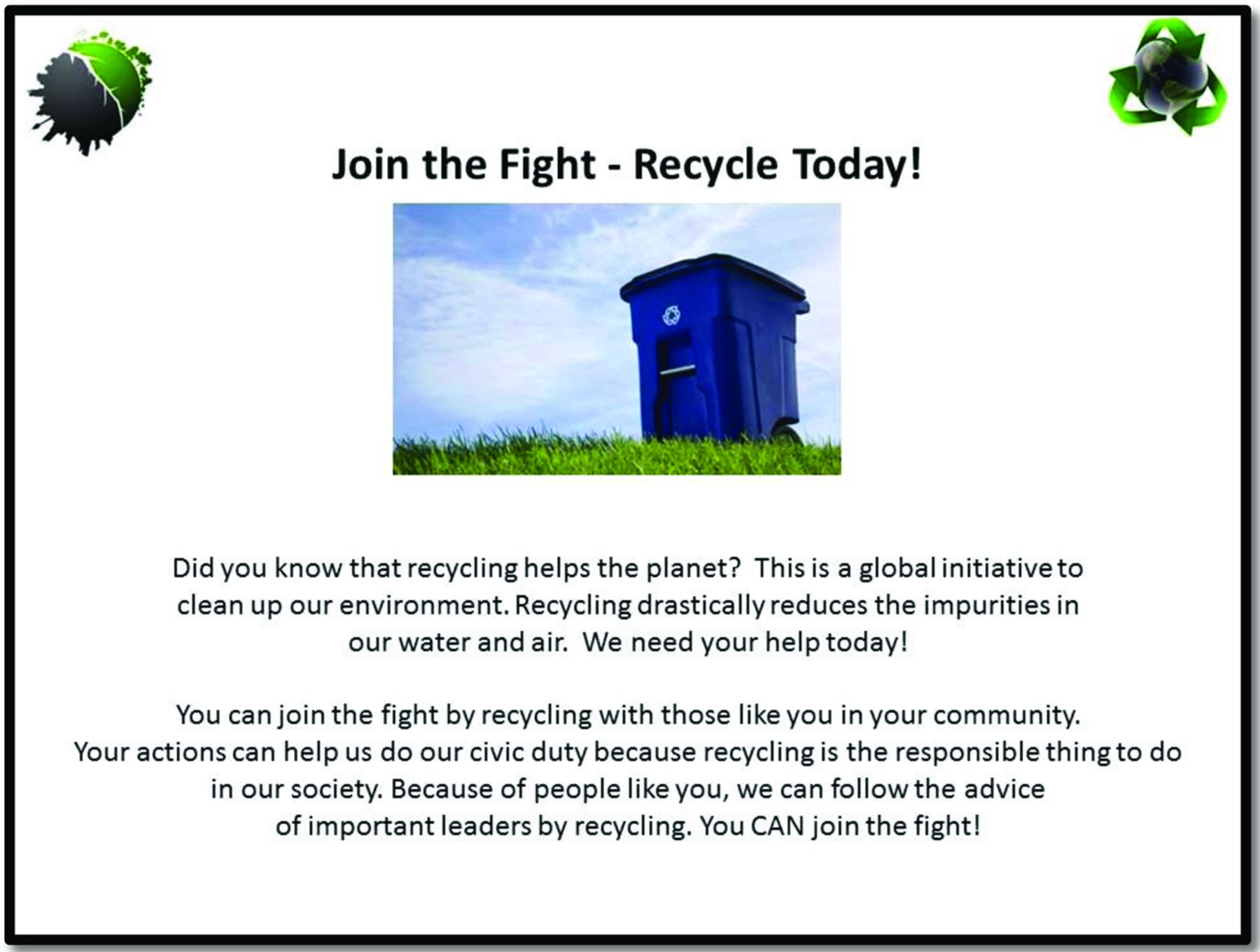 J Consum Res, Volume 40, Issue 2, 1 August 2013, Pages 350–367, https://doi.org/10.1086/670610
The content of this slide may be subject to copyright: please see the slide notes for details.
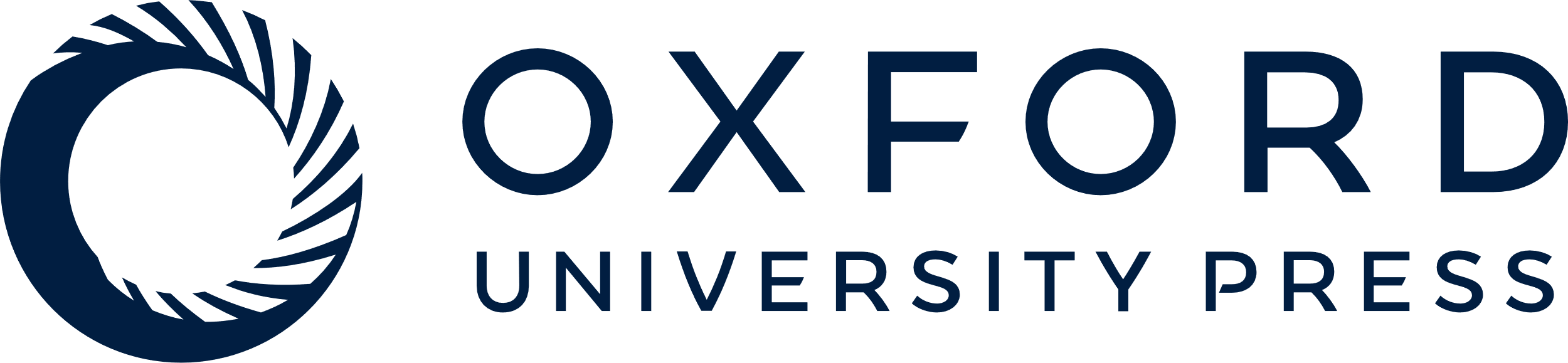 [Speaker Notes: Figure A2. Binding Appeal


Unless provided in the caption above, the following copyright applies to the content of this slide: © 2013 by JOURNAL OF CONSUMER RESEARCH, Inc.]
Figure B1. Individualizing Appeal
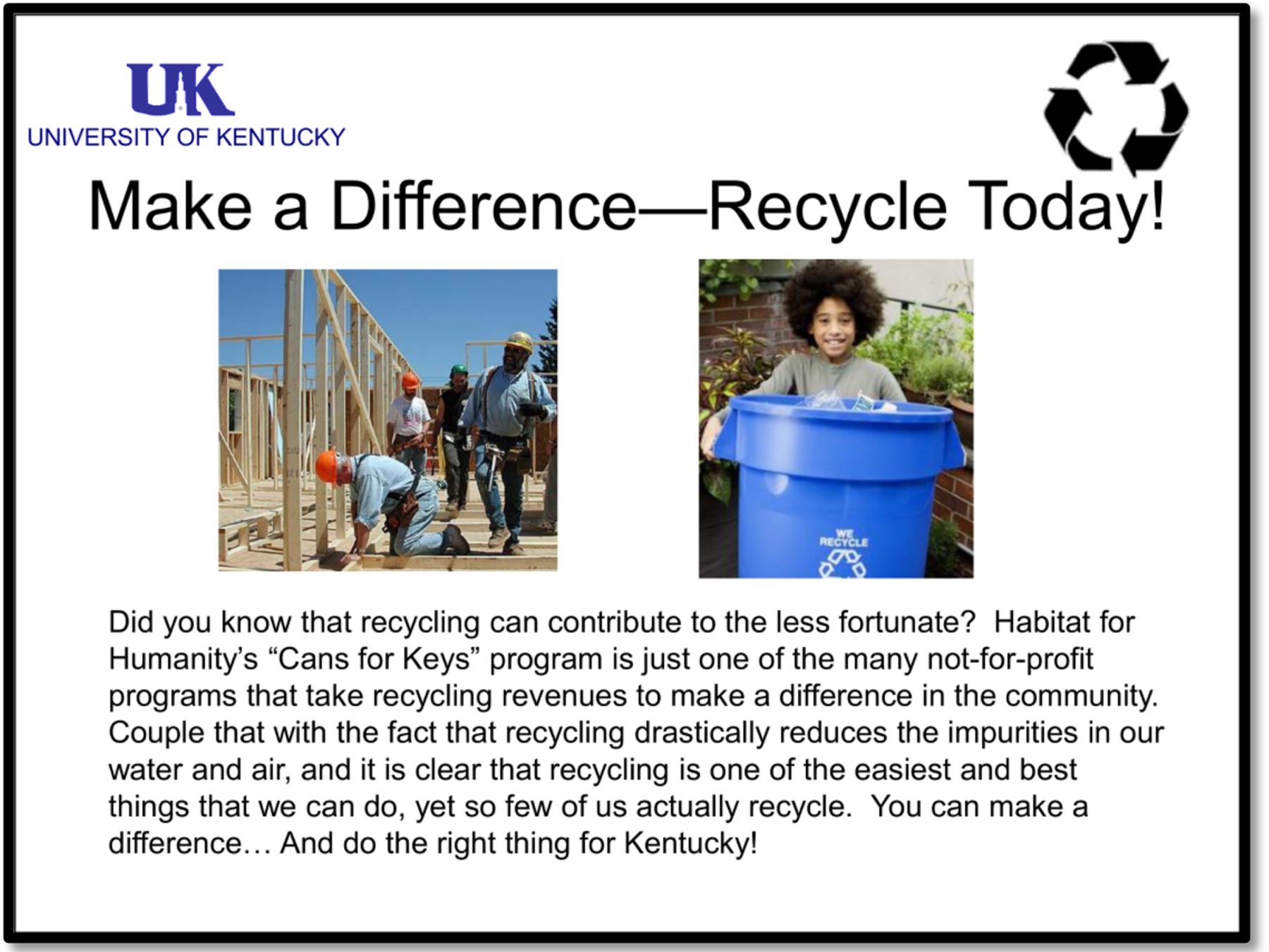 J Consum Res, Volume 40, Issue 2, 1 August 2013, Pages 350–367, https://doi.org/10.1086/670610
The content of this slide may be subject to copyright: please see the slide notes for details.
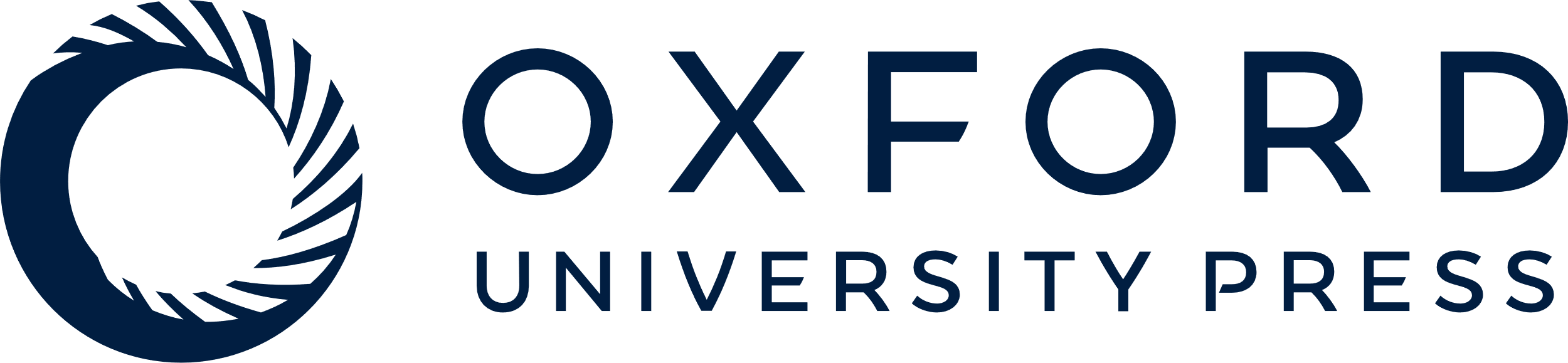 [Speaker Notes: Figure B1. Individualizing Appeal


Unless provided in the caption above, the following copyright applies to the content of this slide: © 2013 by JOURNAL OF CONSUMER RESEARCH, Inc.]
Figure B2. Binding Appeal
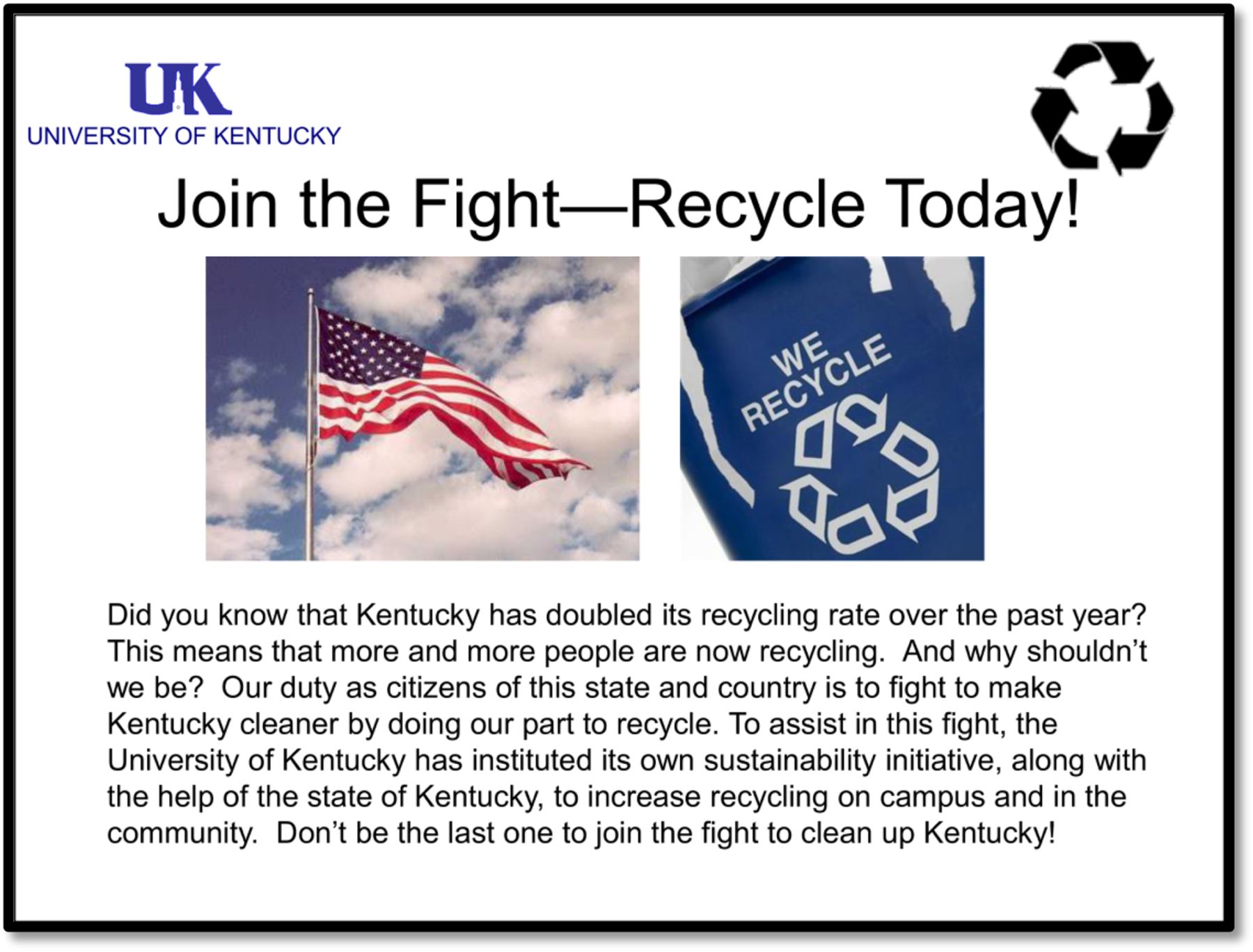 J Consum Res, Volume 40, Issue 2, 1 August 2013, Pages 350–367, https://doi.org/10.1086/670610
The content of this slide may be subject to copyright: please see the slide notes for details.
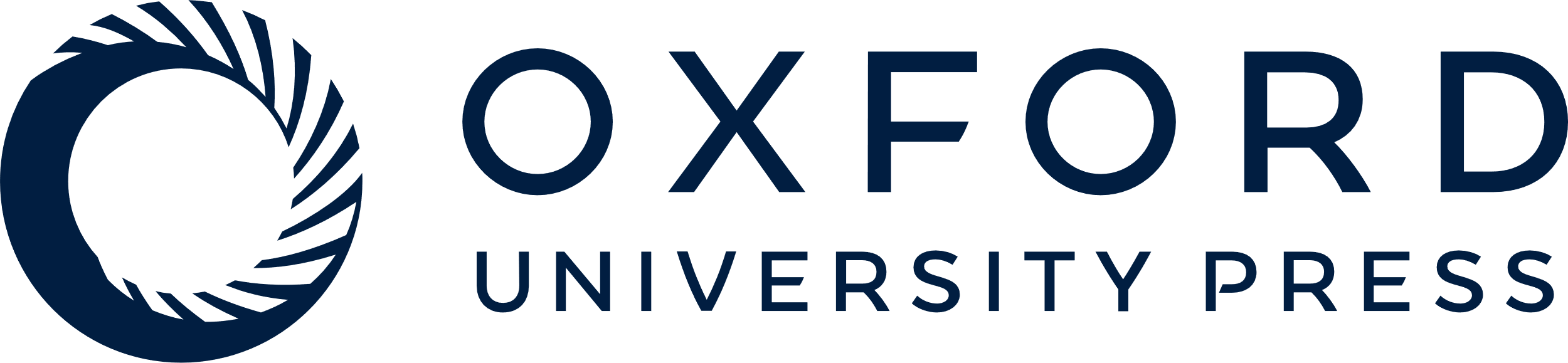 [Speaker Notes: Figure B2. Binding Appeal


Unless provided in the caption above, the following copyright applies to the content of this slide: © 2013 by JOURNAL OF CONSUMER RESEARCH, Inc.]
Figure B3. Control Appeal
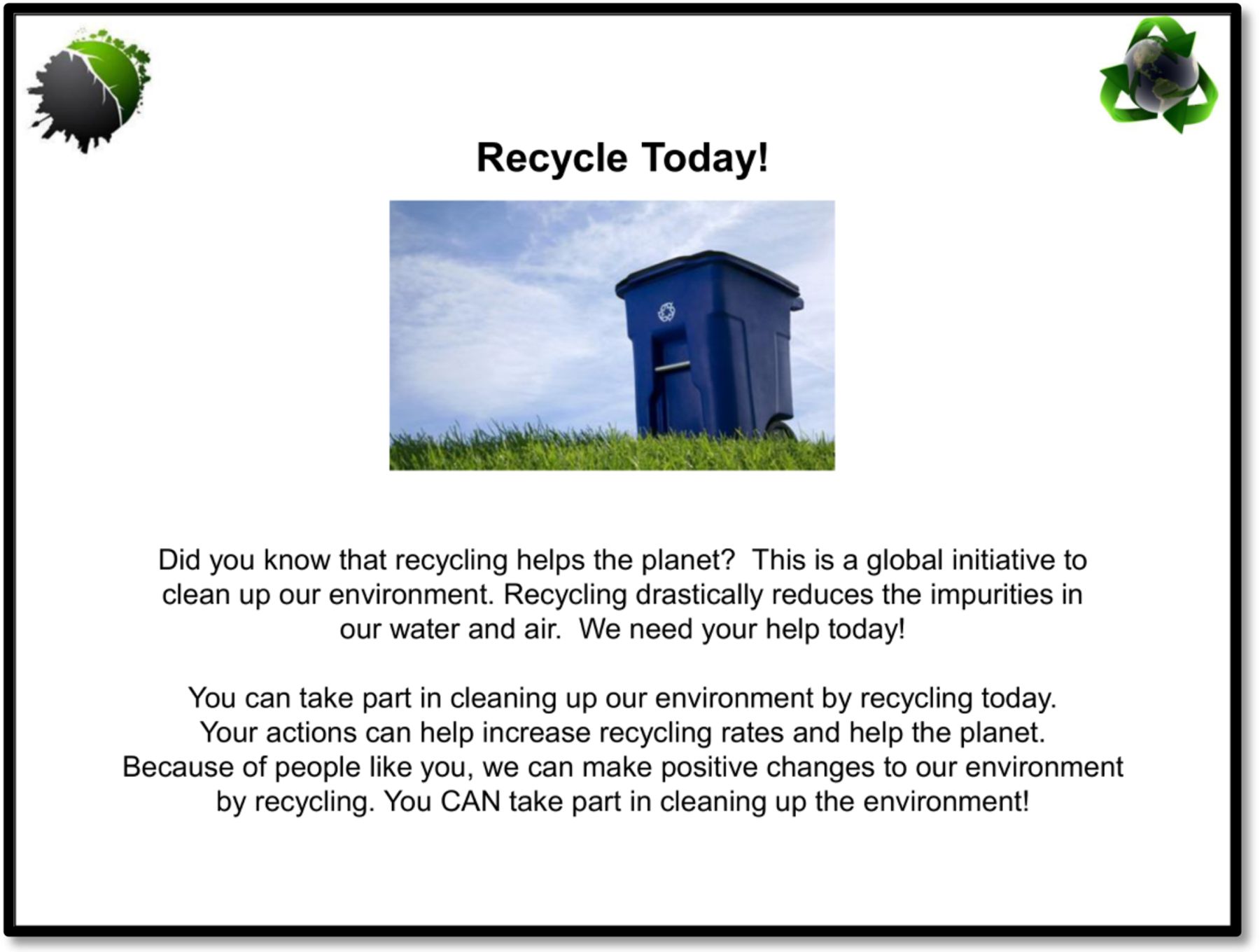 J Consum Res, Volume 40, Issue 2, 1 August 2013, Pages 350–367, https://doi.org/10.1086/670610
The content of this slide may be subject to copyright: please see the slide notes for details.
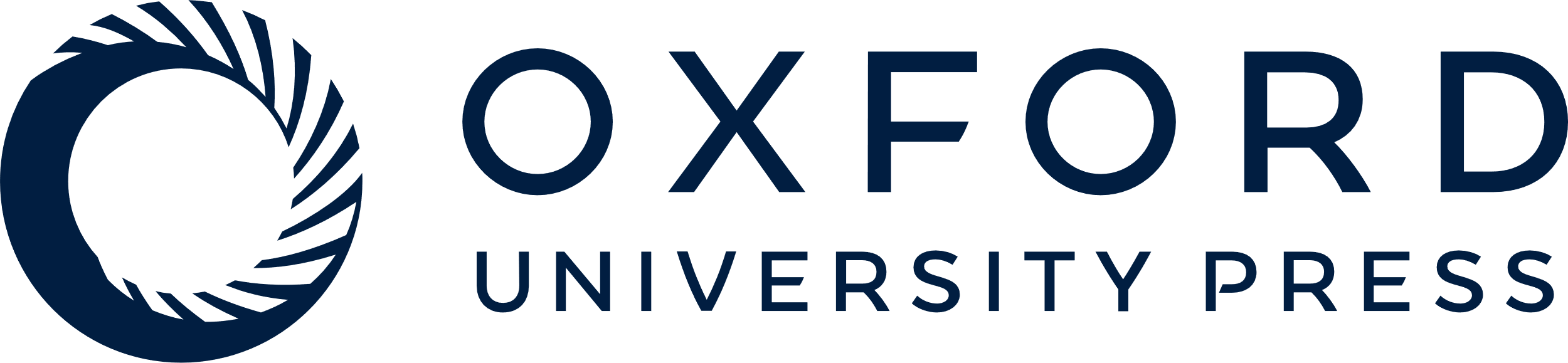 [Speaker Notes: Figure B3. Control Appeal


Unless provided in the caption above, the following copyright applies to the content of this slide: © 2013 by JOURNAL OF CONSUMER RESEARCH, Inc.]